Rethinking Connected Vehicles for Spectrum Scarcity
Lead Researcher:  Jon Peha
Project Team:  Jon Peha, Jeremy Pesner
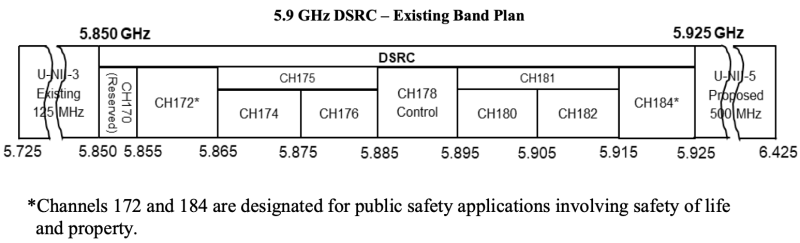 Past spectrum allocation
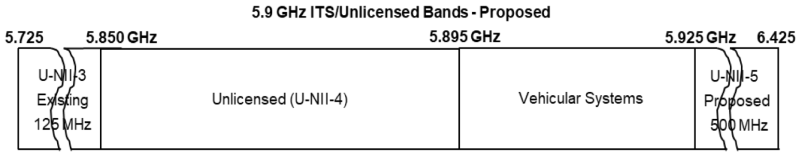 Tentative future spectrum allocation
Brief Overview of Project
In Nov 2020, FCC voted to reduce Intelligent Transpor-tation System (ITS) spectrum from 75 MHz to 30 MHz.
We explore supporting current and future ITS communi-cations by combining this 30 MHz with other spectrum.
e.g. share with Wi-Fi, share with various licensed systems, expand ITS band, add dedicated spectrum at high frequencies
We employ data-driven simulations to assess perfor-mance under different spectrum policies and conditions.
Partners:  
Panasonic, others to be listed pending approval
Expected Outcomes
Project results will show how spectrum policy affects 
the connected and autonomous vehicle applications that can be supported, and at what quality of service,
the impact on systems that share spectrum with ITS.
This will help policymakers make informed decisions about spectrum for connected vehicles.
Especially FCC and Dept of Transportation.  
Also Congress, White House OSTP, NTIA, ITU, and others.
Would enable deployment of apps that prevent crashes and valuable new services, despite spectrum scarcity.